The Latest on the MJO
Carl Schreck1 
Dave Margolin2
Jay Cordeira2,3
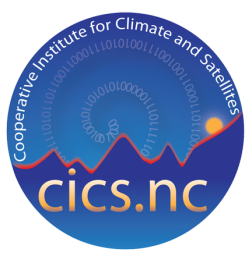 1
2
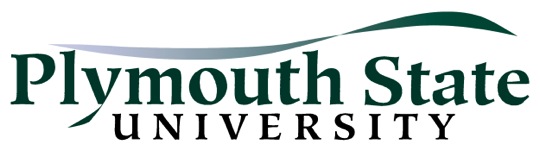 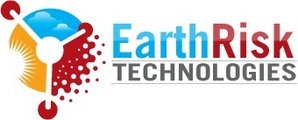 3
MJO Background
MultiVariate PNA (MVP)
Tale of Two MJOs
Consider El Niño/La Niña
Ocean Anomalies
Convection
Divergent Circulations
Mid-latitude Weather Patterns
MJO Background
MultiVariate PNA (MVP)
Tale of Two MJOs
Tropical Variability
ENSO creates longitudes of enhanced or suppressed convection

Madden–Julian Oscillation (MJO) and tropical waves modulate and move those patterns

Those movements change the temperature response over the U.S.
Kelvin
ER
MJO
MJO Background
MultiVariate PNA (MVP)
Tale of Two MJOs
Real-time Multivariate MJO (RMM) Index
Wheeler and Hendon (2004)
Based on extended EOFs:
Outgoing longwave radiation (OLR)
850 hPa zonal wind
200 hPa zonal wind
Averaged 15°S–15°N
MJO Background
MultiVariate PNA (MVP)
Tale of Two MJOs
RMM Phase Space
Illustrates phase and amplitude
Moves counter-clockwise at ≈6 days per phase
Used with observations, forecasts, and climate models
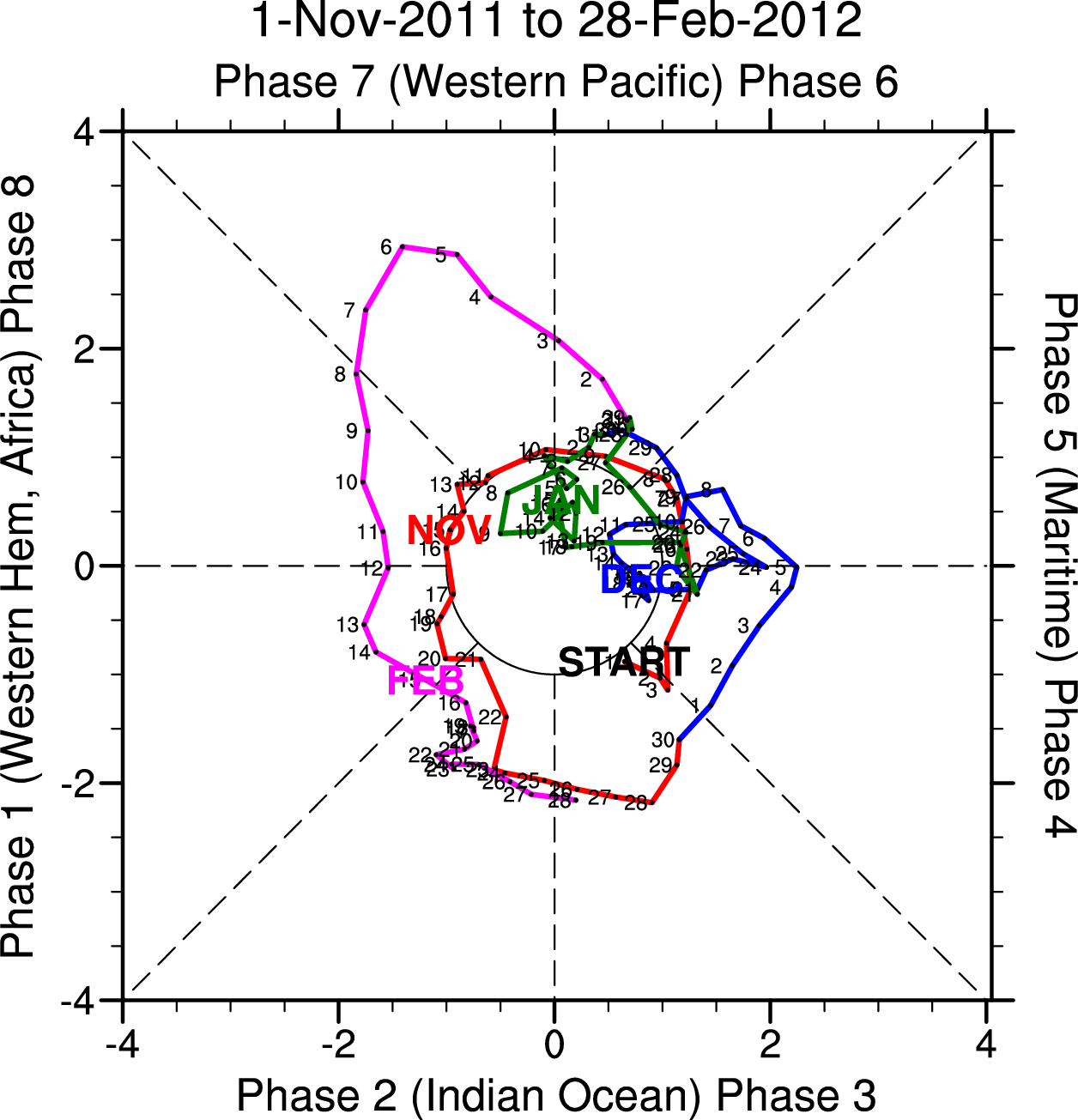 MJO Background
MultiVariate PNA (MVP)
Tale of Two MJOs
RMM Composite
MJO Background
MultiVariate PNA (MVP)
Tale of Two MJOs
Contribution to RMM Amplitude
RMM is dominated by winds
Esp. 200-hPa zonal wind
Average for 2002–2012		 Data courtesy of M. Wheeler
MJO Background
MultiVariate PNA (MVP)
Tale of Two MJOs
MJO and MidWest-East
MJO Background
MultiVariate PNA (MVP)
Tale of Two MJOs
Key Problem
Can we distinguish MJO events that affect U.S. Temperatures from those that don’t?
MJO Background
MultiVariate PNA (MVP)
Tale of Two MJOs
MultiVariate PNA (MVP) Index
200-hPa Wave train over the Pacific and North America

Anomalous 850-hPa zonal winds near Hawaii

Convective anomaly south of Hawaii

Correlation of 0.57 with PNA
MJO Background
MultiVariate PNA (MVP)
Tale of Two MJOs
Heat in Phase 5
MJO Background
MultiVariate PNA (MVP)
Tale of Two MJOs
MVP in Phase 5
−
0
+
RMM and MVP
Heat only occurs with Negative MVP
No signal when MVP is weak or Positive
Good distribution of days between the three categories
RMM Only
MJO Background
MultiVariate PNA (MVP)
Tale of Two MJOs
PNA in Phase 5
−
0
+
RMM and PNA
Warm signal is primarily when PNA is neutral
Accounts for the most days
Not enough days for Positive PNA
RMM Only
MJO Background
MultiVariate PNA (MVP)
Tale of Two MJOs
North America with MVP
−
0
+
850 Temperature anomalies are shaded. 500-hPa Height anomalies are contoured.
MJO Background
MultiVariate PNA (MVP)
Tale of Two MJOs
Global Patterns
Elongated Jet in positive MVP
Enhanced convection near Hawaii leads to ridging in negative MVP
+
0
−
OLR anomalies are shaded.
500-hPa Height Anomalies are contoured.
Black contours show Total 200-hPa Zonal Wind.
MJO Background
MultiVariate PNA (MVP)
Tale of Two MJOs
Cold in Phase 8
MJO Background
MultiVariate PNA (MVP)
Tale of Two MJOs
MVP in Phase 8
−
0
+
RMM and MVP
Cold only occurs with Positive MVP
No signal when MVP is weak or negative
RMM Only
MJO Background
MultiVariate PNA (MVP)
Tale of Two MJOs
PNA in Phase 8
−
0
+
RMM and PNA
Cold occurs when PNA is Positive or Neutral
Not enough days to see a signal for Negative PNA
RMM Only
MJO Background
MultiVariate PNA (MVP)
Tale of Two MJOs
North America with MVP
−
0
+
850 Temperature anomalies are shaded. 500-hPa Height anomalies are contoured.
MJO Background
MultiVariate PNA (MVP)
Tale of Two MJOs
Global Patterns
Suppressed convection and troughing in positive MVP
Unusual convective pattern near Maritime Continent
+
0
−
OLR anomalies are shaded.
500-hPa Height Anomalies are contoured.
Black contours show Total 200-hPa Zonal Wind.
MJO Background
MultiVariate PNA (MVP)
Tale of Two MJOs
Tale of Two MJOs
Mar-2012 and Dec-2000 both had active MJOs
United States temperature anomalies were very different
MVP identifies the stronger warm signal in Mar-2012
MJO Background
MultiVariate PNA (MVP)
Tale of Two MJOs
OLR Hovmöller
March 2012
December 2000
MJO Background
MultiVariate PNA (MVP)
Tale of Two MJOs
Wheeler–Hendon
March 2012
December 2000
MJO Background
MultiVariate PNA (MVP)
Tale of Two MJOs
Week-2 based on RMM only
March 2012
December 2000
“Forecasted”
Observed
MJO Background
MultiVariate PNA (MVP)
Tale of Two MJOs
Week-2 based on RMM and MVP
March 2012
December 2000
“Forecasted”
MJO Background
MultiVariate PNA (MVP)
Tale of Two MJOs
Week-2 based on RMM and MVP
March 2012
December 2000
“Forecasted”
Observed
MJO Background
MultiVariate PNA (MVP)
Tale of Two MJOs
MJO Summary
Wheeler–Hendon RMM
Easy way to track the MJO
Dominated by winds
(Over?)simplifies tropical variability
MultiVariate PNA (MVP) Index
Combines tropics and extratropics by using OLR and streamfunction
Stronger MWE temperature signals than conventional PNA
Combining the MVP with the RMM provides even more value
MJO Background
MultiVariate PNA (MVP)
Tale of Two MJOs
The Road Forward
Combinations of the RMM and other indices
Esp. AO/NAO
Regional MJO Indices
Esp. Eastern Pacific
Other alternatives to RMM
Fourier filtering for tropical waves
Focus on convection or winds/velocity potential?
MJO Background
MultiVariate PNA (MVP)
Tale of Two MJOs